Муниципальное Автономное  Дошкольное Образовательное учреждение№40»Золотая рыбка»г.Нижневартовск

«Применение STEAM –подхода в развитии   инновационного мышления  у детей старшего дошкольного  возраста в обучении Шахматы».
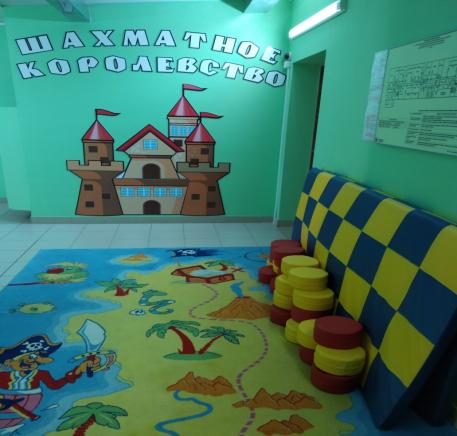 Подготовила:воспитатель Костромитина А.В.
Актуальность
В современном мире сложно  стоять на месте,  поэтому, мы хотим или не хотим,   модернизация в системе образования является поиском, инновационного мышления развитии молодого поколения с приоритетом технической направленности STEAM.
 С помощью инновационных технологий STEAM- деятельность педагога направлена не только на процесс обучение воспитанника, но и на их разностороннее  включение шахмат через образовательную деятельность.
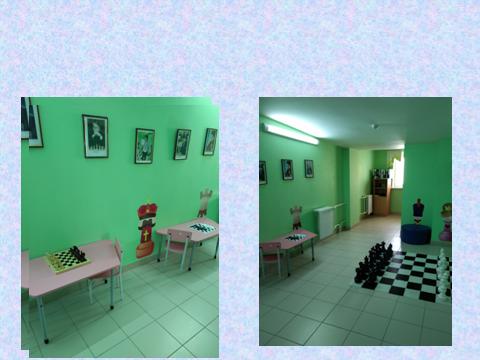 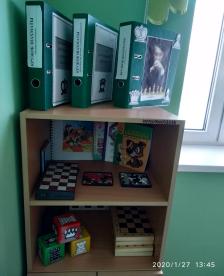 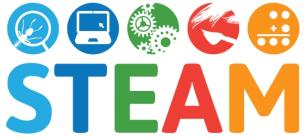 STEАM- образование  «модульное направление» образования, целью которого является развитие интеллектуальных способностей ребенка с возможностью вовлечения его в научно техническое творчество. Включает в себя инженерию, технологию и математику. 
«Инновационное мышление» - это мышление, ориентированное на познание смысла нового знания и приращение его в инновацию, характеризующееся как научно-теоретическое, творческое, конструктивное, преобразующее
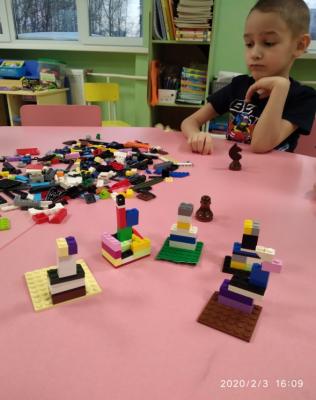 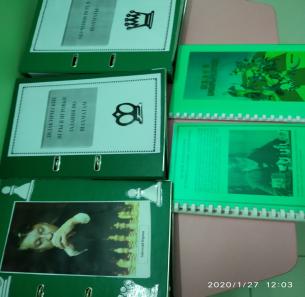 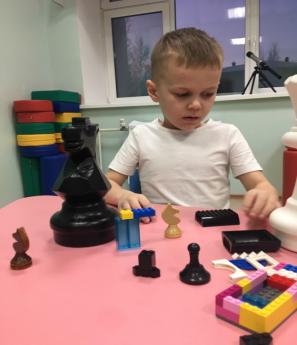 Цель: создание условий для инновационного  мышления старшего дошкольного возраста посредством ознакомления игры в шахматы через интегрированные занятия.
Задачи:
Образовательные:
-  экспериментирование с предметами окружающего мира;
-   конструирование в различных ракурсах и проекциях;
-   формировать устойчивый интерес детей к игре в шахматы;
Развивающие:
  -  развитие наглядно-образного и логического мышления; 
  -   развитие способностей к планированию, моделированию;
Воспитательные:
  -  вырабатывает целеустремленность, выдержку, волю, усидчивость, внимательность и собранность.
-
МОДУЛЬ

Развитие речи; 
Опытно-экспериментаьная деятельность;
Астрономия;
Ознакомление с окружающим миром.
МОДУЛЬ

Рисование;
Лепка;
Театрализованная        деятельность;
Художес-слово;
Литературное творчество;
Мультимидийныефильмы.
Творчество
Наука
STEАM-
технология
Ведущая составляющая
 «Игралочки»
МОДУЛЬ

Приведение статических конструкций в движение;
Интерактивные игры;
Мультимидийные фильмы;
МОДУЛЬ

Робототехника-
(разные виды конструктора);
Объемные плоскостные постройки;
Схемы;
Инженерия
Технология
Система дидактических принципов
Принцип
АКТИВНОСТИ
Принцип
МОБИЛЬНОСТИ
Принцип
ДОСТУПНОСТИ
Основные принципы
Принцип
творчества
Принцип
СИСТЕМНОСТИ
ПОСЛЕДОВАТЕЛЬНОСТИ
Принцип ИНТЕГРАТИВНОСТИ
Принцип ВАРИАТИВНОСТИ
Образовательный модуль «Наука»
Экспериментирование с живой и неживой природой;

Он включает настольные развивающие игры:
наборы геометрических тел и фигур;
 логические головоломки;
сортировщики;
рамки-вкладыши и объёмные вкладыши;
математические конструкторы;
шнуровки;
игры В.В. Воскобовича и др.
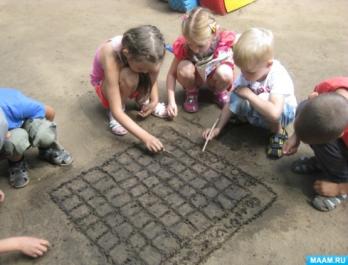 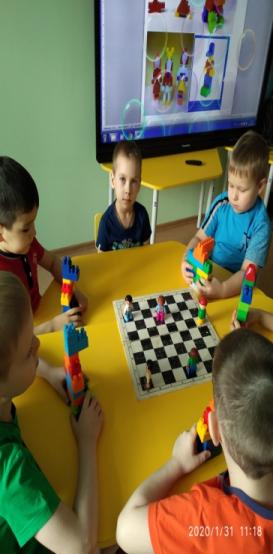 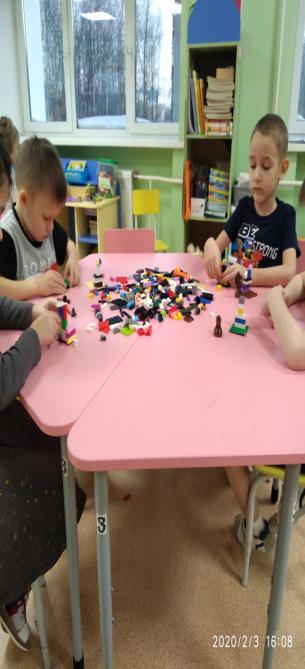 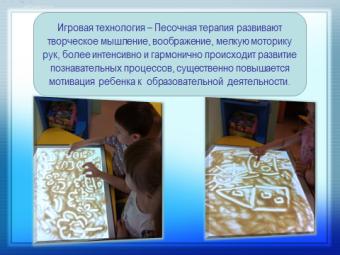 Образовательный модуль «Инженерия»
В игровой форме дети учатся считать, измерять, сравнивать, приобретать навыки общения.
 Это помогает им приобретать необходимые математические, филологические и инженерные навыки.
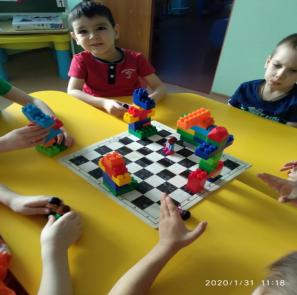 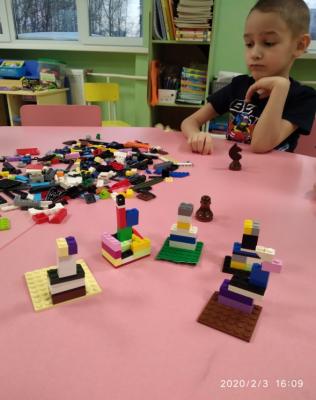 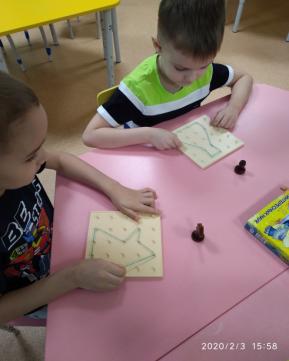 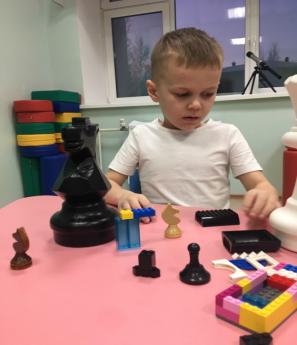 Образовательный модуль «Творчество»
Лепка -развивает мелкую моторику рук, творческие способности, а также показывает, как искусство соединяется с моделированием;
Моделирование из бумаги «Волшебница бумага»;
«Шахматы в сказках»знакомит ребенка с 
        шахматной теорией и помогает овладеть 
         практическими навыками игры;
Демонстрация документальных фильмов,
     шахматных мультфильмов:
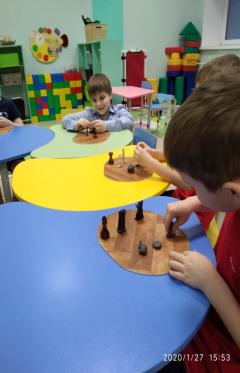 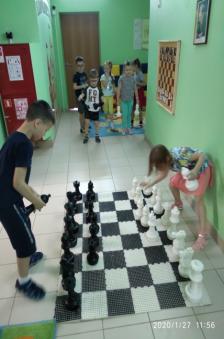 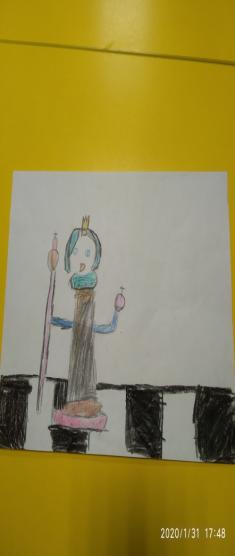 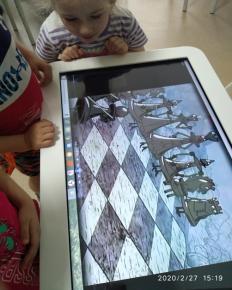 Образовательный модуль «Робототехника»
Задачи:
развитие логики и алгоритмического мышления;
формирование основ программирования; 
 развитие способностей к планированию, моделированию; 
 обработка информации;
умение быстро решать практические задачи; 
знание и умение пользоваться универсальными знаковыми системами (символами);
развитие способностей к оценке процесса и результатов собственной деятельности.
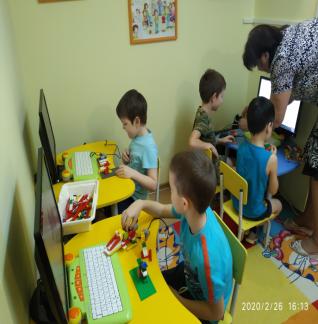 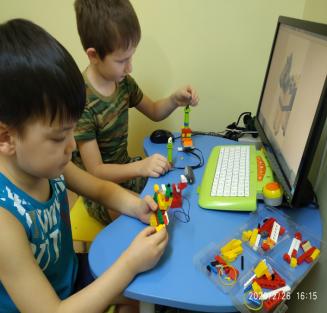 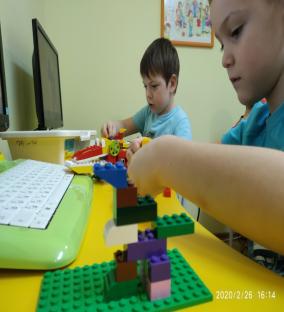 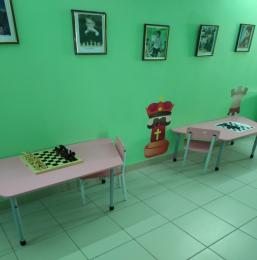 Холл «Шахматное королевство»
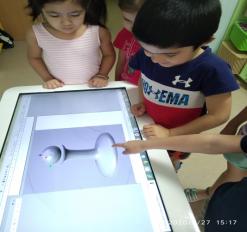 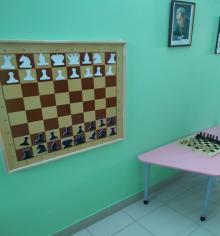 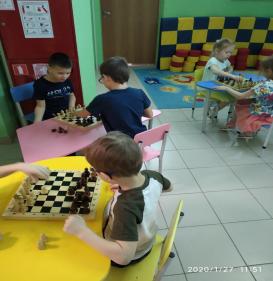 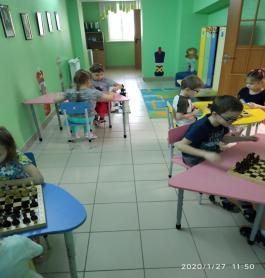 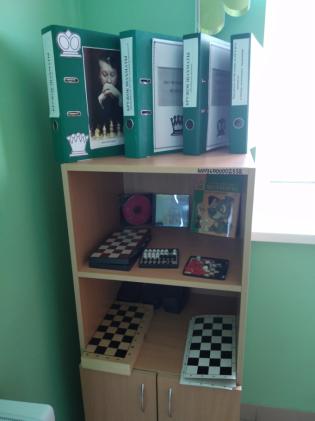 Шахматная деятельность
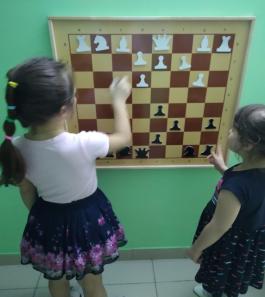 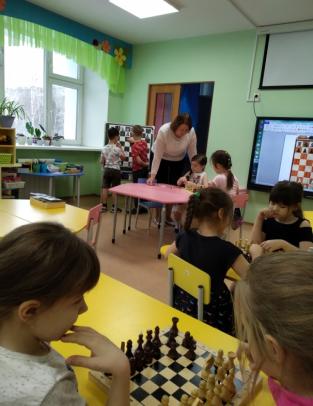 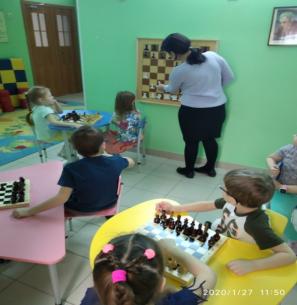 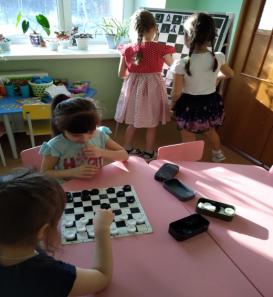 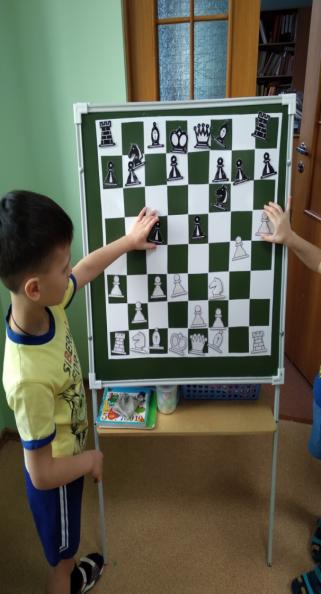 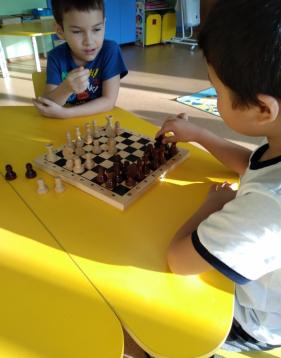